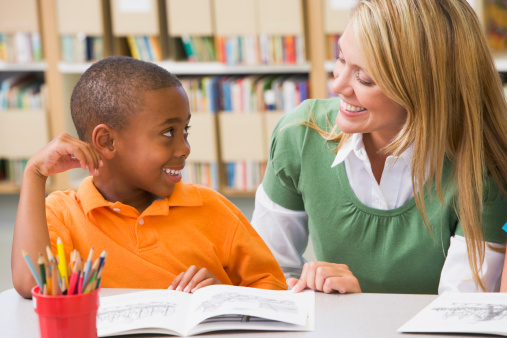 Voluntary Guidelines for Managing Food Allergies in Schools and Early Care and Education Programs
Objectives
Describe the symptoms of food allergies and life-threatening reactions.
Identify three actions to prepare for and respond to food allergy emergencies.
Identify three ways to create and maintain healthy and safe classrooms and schools for students with food allergies.
2
[Speaker Notes: NARRATIVE

The purpose of this presentation is to explain the role of school teachers, special educators, paraeducators, substitute teachers and classroom volunteers in helping students with food allergies be safe and supported at school. The purpose also is to share the CDC resource of the Voluntary Guidelines for Managing Food Allergies in Schools and Early Care and Education Programs.  
                 
After this presentation, educators will be able to 

Describe the symptoms of food allergies and life-threatening reactions.

Identify three actions to prepare for and respond to food allergy emergencies.

Identify three ways to create and maintain healthy and safe classrooms and schools for students with food allergies. 

Before we review action steps, I will share some information about the guidelines and the nature of food allergies in lives of the students we serve.]
Overview
The guidelines can help schools manage the risk of food allergies and severe allergic reactions in students.  
Managing food allergies requires a partnership between families, health care providers, and schools.
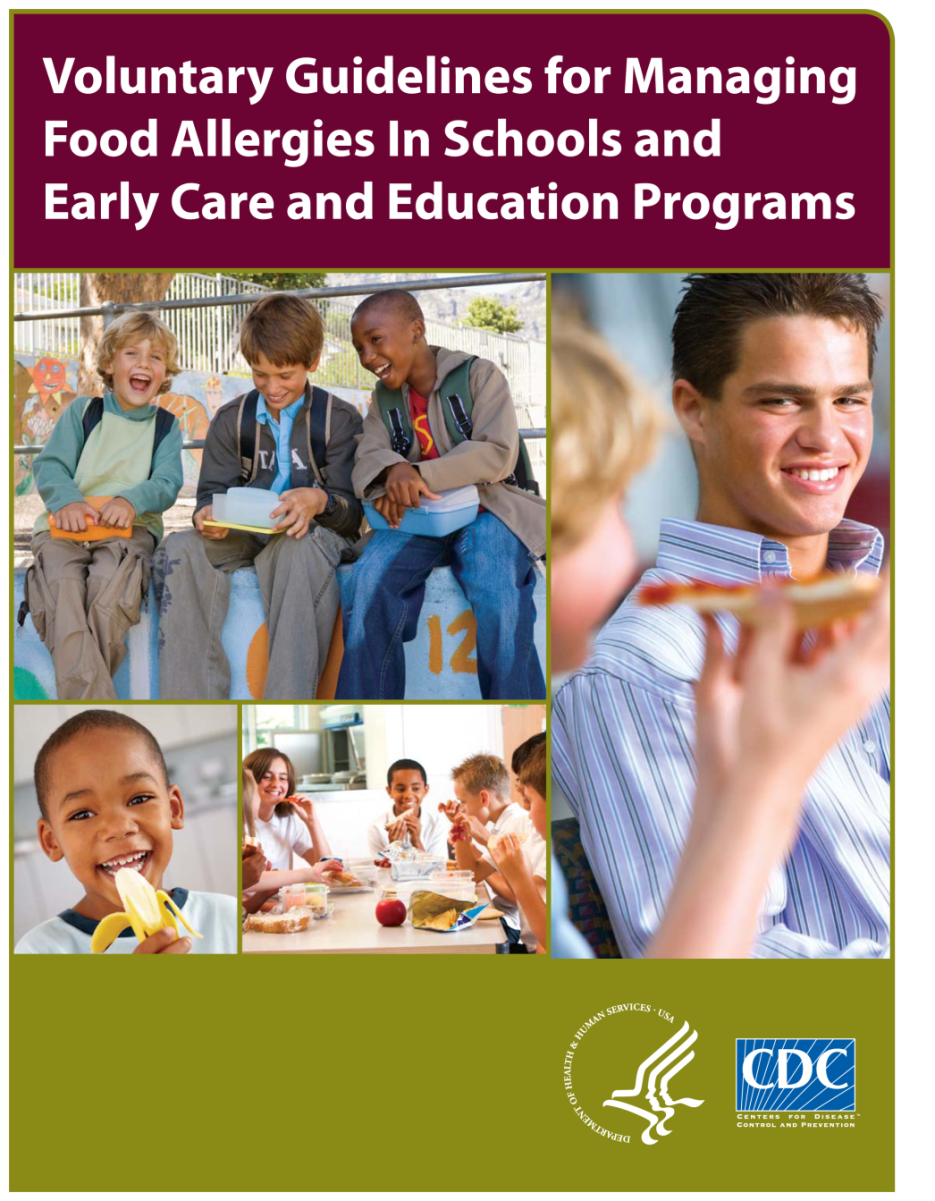 3
[Speaker Notes: NARRATIVE

In 2013, the CDC published the Voluntary Guidelines for Managing Food Allergies in Schools and Early Care and Education Programs, to help schools manage the risk of food allergies and severe allergic reactions in students. Managing food allergies can be accomplished through a partnership between families, health care providers, and schools. As an educator, you need to know how to help students with food allergies be safe and supported at school. This presentation will give you the information you need for managing food allergies and responding to food allergy emergencies.]
Did you know?
In a classroom of 25 students, at least 1 student is likely to be affected by food allergies.
About 20% of students with food allergies (1 of 5) will have a reaction while at school.
25% of severe food allergy reactions (1 of 4) at school happen to students with no previous known food allergy.
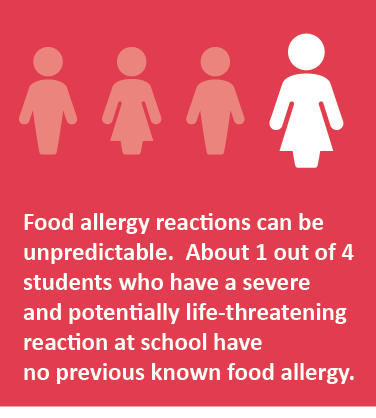 4
[Speaker Notes: NARRATIVE

Food allergies are a growing concern for health care providers and school officials alike.  

Food allergies affect approximately 4% of school-aged children. In a class of 25 children, at least 1 student is likely to be affected by food allergies. For reasons that are not completely understood, the incidence of food allergies is also increasing.1,2  

Another alarming statistic is that 1 of 5 students (20%) with food allergies will have a reaction while at school and up to 25% of students who have a severe and potentially life threatening reaction at school have no previous known food allergy.3,4

Notes to Facilitator: This may be a good time to have participants who have ever worked with a student with food allergies or have had a family member with life threatening allergies stand up. This could help emphasize the importance of learning more about managing food allergies in schools.

So, what do you need to know about food allergies and what you can do to help keep your students healthy and safe?]
What can you do?
Plan!
Know your school district’s food allergy policies and rules.
Know your school’s Food Allergy Management and Prevention Plan.
Help develop and carry out Section 504 and IEP plans for students with food allergies, as appropriate.
Become familiar with student food allergy emergency plans.
5
[Speaker Notes: NARRATIVE

Notes to Facilitator: This may be a good time to ask participants if they are aware of a Food Allergy Management and Prevention Plan in their school or school district and if they know where to locate this plan. Depending on their responses, you could  let them know where to locate the Food Allergy Management and Prevention Plan and charge them with becoming familiar with the contents. 


The first action step you can take is to participate in your school’s planning for managing food allergies.  

Ask your school nurse or school administrator for information on current policies and practices for managing students with food allergies, including how to manage medications and respond to a food allergy reaction.  

It is also very important to know your school’s Food Allergy Management and Prevention Plan, and to help carry out this plan in the classroom and throughout the school day.  

Students with life-threatening food allergies may have Section 504 or IEP plans which provide for classroom and school accommodations. As teachers, you can help develop and carry out these important plans for students.  

Students with food allergies should also have emergency care plans which will give direction for responding to food allergy reactions. Become familiar with the food allergy emergency plans for your students.]
What can you do?
Get trained!
Participate in training and review resources.
Know the signs and symptoms of food allergies and how to respond in an emergency.
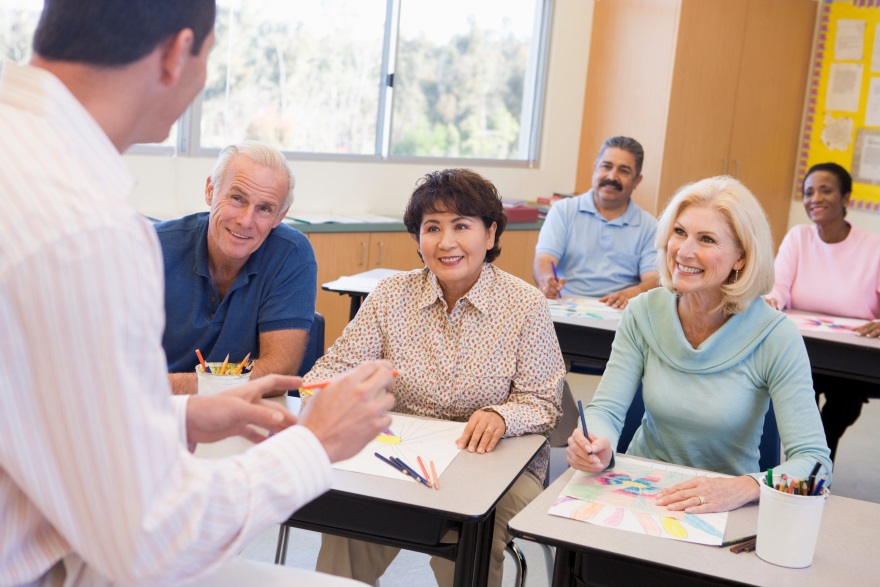 6
[Speaker Notes: NARRATIVE

Another important action step is to get trained. Plan to participate in your school-based food allergy training and review resources to help you recognize the signs and symptoms of food allergies and how to respond in an emergency. Let’s take a moment to learn more about food allergies, their symptoms, and how to respond to a food allergy emergency.]
What can you do?
Learn about food allergies!
A food allergy is an adverse immune system reaction that occurs soon after exposure to a certain food.
Any food can cause a food allergy, but most are caused by milk, eggs, fish, shellfish, wheat, soy, peanuts, and tree nuts. 
A severe life-threatening allergic reaction is called anaphylaxis.
7
[Speaker Notes: NARRATIVE

Our third action step is to learn about food allergies. Understanding the nature of food allergies is essential to being able to effectively manage food allergies in schools.  

A food allergy is an adverse immune system response that occurs soon after exposure to a certain food. 

There are over 170 different foods which can cause food allergies, but most food allergies are caused by milk, eggs, fish, shellfish, wheat, soy, peanuts, and tree nuts. 

Anaphylaxis is best described as a severe allergic reaction that is rapid in onset and may cause death. Not all allergic reactions will develop into anaphylaxis. In fact, most are mild and resolve without problems. However, early signs of anaphylaxis can resemble a mild allergic reaction.  Unless obvious symptoms, such as throat hoarseness or swelling, persistent wheezing, or fainting or low blood pressure are present, it is not easy to predict whether these initial, mild symptoms will progress and become an anaphylactic reaction that can result in death.1 Therefore, all children with known or suspected ingestion of a food allergen and the appearance of symptoms consistent with an allergic reaction must be closely monitored and possibly treated for early signs of anaphylaxis.]
What can you do?
Recognize food allergy symptoms!
Food allergy symptoms can include: 
Swollen lips, tongue or eyes 
Itchiness, rash or hives
Nausea, vomiting, or diarrhea
Congestion, hoarse voice,  or trouble swallowing
Wheezing or difficulty breathing
Dizziness, fainting or loss of consciousness
Mood change or confusion
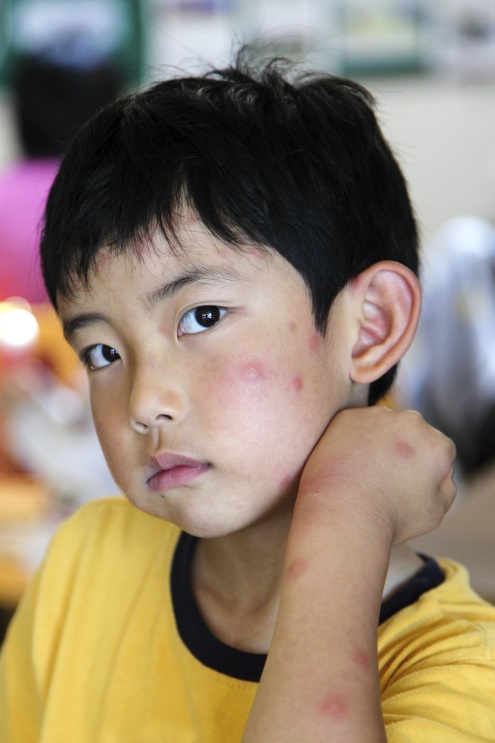 8
[Speaker Notes: NARRATIVE

You can learn to recognize food allergy symptoms in your students. The symptoms of allergic reactions to food vary both in type and severity among different people and even in one person over time. Signs and symptoms of an allergic reaction can become evident in a few minutes or up to 1 to 2 hours after exposure to an allergen, or rarely, even several hours later.  

Food allergy symptoms can include swollen lips, tongue or eyes; itchiness, rash, or hives; nausea, vomiting, diarrhea; congestion, hoarse voice, or trouble swallowing; wheezing or difficulty breathing; dizziness or fainting, or loss of consciousness; and mood change or confusion.

In children, food allergy reactions can be difficult to see. Some children may not be able to clearly communicate their symptoms due to development or age.  Children with food allergies might communicate their symptoms in the following ways:

It feels like something is poking my tongue.
My tongue (or mouth) is tingling (or burning).
My tongue (or mouth) itches.
My tongue feels like there is hair on it.
My mouth feels funny.
There’s a frog in my throat; there’s something stuck in my throat.
My tongue feels full (or heavy).
My lips feel tight.
It feels like there are bugs in there (to describe itchy ears).
It (my throat) feels thick.
It feels like a bump is on the back of my tongue or throat.6

Source: The Food Allergy & Anaphylaxis Network. Food Allergy News. 2003; 13(2).]
What can you do?
Know how to respond to food allergy emergencies!
If you suspect an allergic reaction or anaphylaxis, call the school nurse or administrator immediately.
Never send a student with a suspected allergic reaction to the school nurse alone.
The recommended first-line treatment for anaphylaxis is the prompt use of an injectable medication called epinephrine.
9
[Speaker Notes: NARRATIVE

There is no treatment to prevent food allergy reactions. Strict avoidance of the food allergen is the only way to prevent a reaction. Since avoidance is not always possible, school staff must be prepared to deal with allergic reactions, including anaphylaxis. 

If you suspect an any allergic reaction, or if a student has had an accidental exposure to an known allergy, call the school nurse or administrator immediately.

You should never send a student with a suspected allergic reaction to the school nurse alone. Allergic reactions can progress rapidly; therefore, a student with a suspected allergic reaction should never be left alone. 

The recommended first line treatment for anaphylaxis is the prompt use of epinephrine. Epinephrine is typically given by an auto-injector, which is a spring loaded syringe used to deliver a measured dose of epinephrine. While epinephrine can quickly improve a person’s symptoms, the effects are not long-lasting and symptoms can recur, resulting in the need for additional doses of epinephrine. It is very important to remember, that even when epinephrine is used, 911 or other emergency medical services (EMS) must be called so the student can be transported quickly in the emergency vehicle to the nearest hospital emergency department for further medical treatment and observation.4,5,7

Let’s review the action steps to take you suspect anaphylaxis.]
What can you do?
If you suspect an allergic reaction or anaphylaxis
Activate the student’s food allergy emergency plan.
Be ready to administer an epinephrine auto- injector if you are delegated and trained to do so. 
Call 911 or the emergency medical system immediately. All students with anaphylaxis must be monitored closely and evaluated as soon as possible in an emergency care setting.
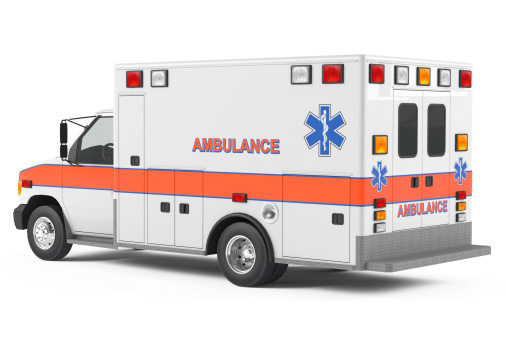 10
[Speaker Notes: NARRATIVE

If you suspect an allergic reaction or anaphylaxis:

Activate the student’s Food Allergy Management and Prevention Plan.

Be ready to administer an epinephrine auto-injector if you are delegated and trained to do so. 

Call 911 or the emergency medical system immediately. All students with anaphylaxis must be monitored closely and evaluated as soon as possible in an emergency care setting.]
What can you do?
Help manage food allergies at your school.
Know which students in your classes have food allergies.
Keep student emergency care plans in an easy to reach, secure location.
Share information with other school staff who need to know.
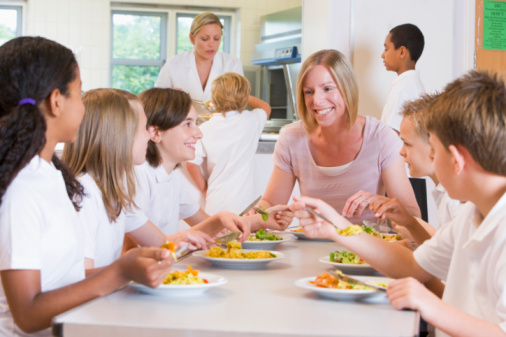 11
[Speaker Notes: NARRATIVE

There are many things that you can do to help manage food allergies in your classroom and school.  

First of all, know which students in your classes have food allergies and keep student emergency care plans in an easy to reach and secure location.  

For students who travel to more than one teacher, this may mean keeping a copy of the emergency plan in each classroom where the student spends time.  

Also, take responsibility to share information and responsibilities with other school staff, including substitute teachers and staff who work regularly in the classroom. At the same time, it is very important to respect the privacy of each student and only share information on a “need to know” basis. It is always wise to gain parental consent prior to sharing confidential information.]
What can you do?
Help prevent food allergy emergencies!
Make classroom modifications to make sure all students can participate fully in class.
Avoid using allergens in classroom activities, including arts and crafts, counting, science projects, parties, holidays and celebrations, or cooking.
Inform parents and school nurse or administrator prior to any activities that may include food or known allergens.
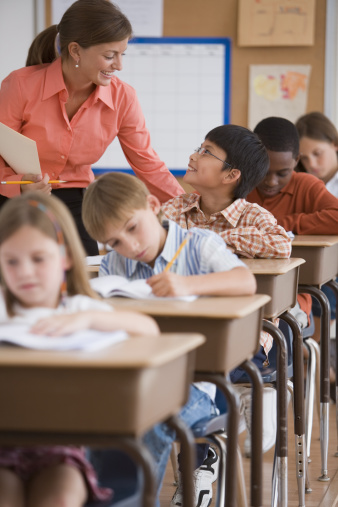 12
[Speaker Notes: NARRATIVE

Prevention is the primary goal of managing food allergies in school and there are several important steps that teachers and other educators can take to help prevent food allergy emergencies.

Making classroom modifications to ensure that all students can participate fully in class is one such strategy. This can include cleaning surfaces, getting rid of nonfood materials that contain food allergens (for example, clay and paste), and preventing cross contact of allergens when meals or snacks are served in the classroom. Cross contact occurs when someone comes in contact with a surface or object that is contaminated with an allergen.  

Avoiding the use of allergens in activities that you plan including arts and crafts, counting, science projects, parties, holidays and celebrations, and cooking can go a long way to creating a safe classroom environment for students with food allergies. Ideas for nonfood items for celebrations, rewards or incentives, can include providing special privileges, extra recess, and small non-food prizes. A resource with ideas for celebrating without food can be found at the end of this presentation.

If you cannot avoid using a food or known allergen in the classroom, always inform parents and the school nurse and administrator prior to these activities.]
What can you do?
Create and maintain a healthy and safe classroom!
Follow school district rules and practices for dealing with food allergies.
Review rules with students and parents.
Ensure that each student with a food allergy is aware of their allergy and how to avoid the allergen.
Help prevent bullying and report all incidents to administrator.
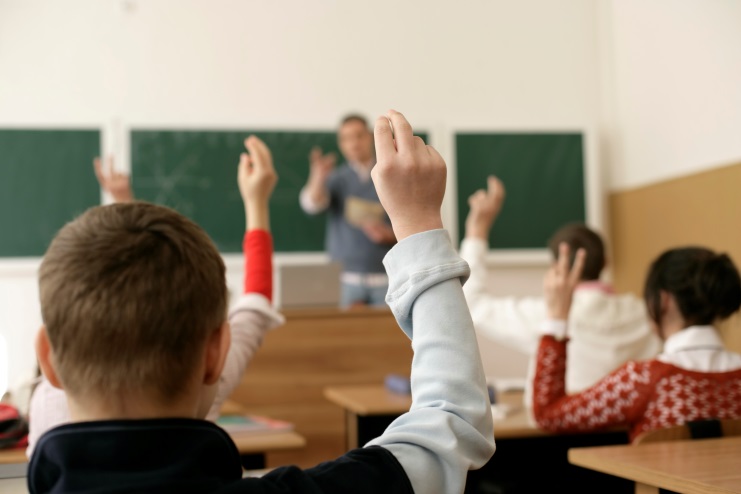 13
[Speaker Notes: NARRATIVE

Creating and maintaining a healthy and safe classroom also means following and enforcing your school district’s rules and practices for dealing with food allergies.  

You should take the responsibility also for communicating these rules with students and parents.  

Teachers are also in an ideal position to work with individual students to help them learn to manage their own food allergies. You can ensure that each student with a food allergy is aware of their allergy and how to avoid the allergen. You also can partner with other school professionals including school nurses and mental health professionals to provide the supports necessary for students with food allergies.  

Another action you can take is to work with parents, school administrators, and other school staff to prevent bullying and discrimination against students with food allergies. Teachers can be great role models by respecting the needs of all students and encouraging supportive and positive interactions between students. All incidents of bullying should be reported to parents and the school administrator.8,9]
What can you do?
Create and maintain a healthy and safe classroom and school!
Provide supervision in the cafeteria, when meals or snacks are served in the classroom, on field trips, and during extracurricular activities.
Enforce hand washing before and after eating.
Clean surfaces to prevent cross-contact of allergens when meals or snacks are served in the classroom.
Do not allow students to trade or share food.
14
[Speaker Notes: NARRATIVE

Ensuring safe eating environments for students can also be accomplished by providing supervision in the cafeteria, when meals or snacks are served in the classroom, on field trips, and during extracurricular activities. Be aware of the allergen content of any food that you prepare for or serve to students. This may require carefully reading all food labels.

Always enforce hand washing before and after eating. Clean surfaces to prevent cross-contact of allergens and do not allow students to trade or share food.  

Let’s take a moment to discuss the importance of carefully preparing for field trips]
What can you do?
Prepare for field trips!
Determine if location is safe.
Plan ahead of time with food services and school nurse for food and medication needs.
Ensure a trained staff member attends.
Be prepared for a food allergy emergency.
Have emergency plans and medications with you.
Charge your phone and know where nearest emergency services are located.
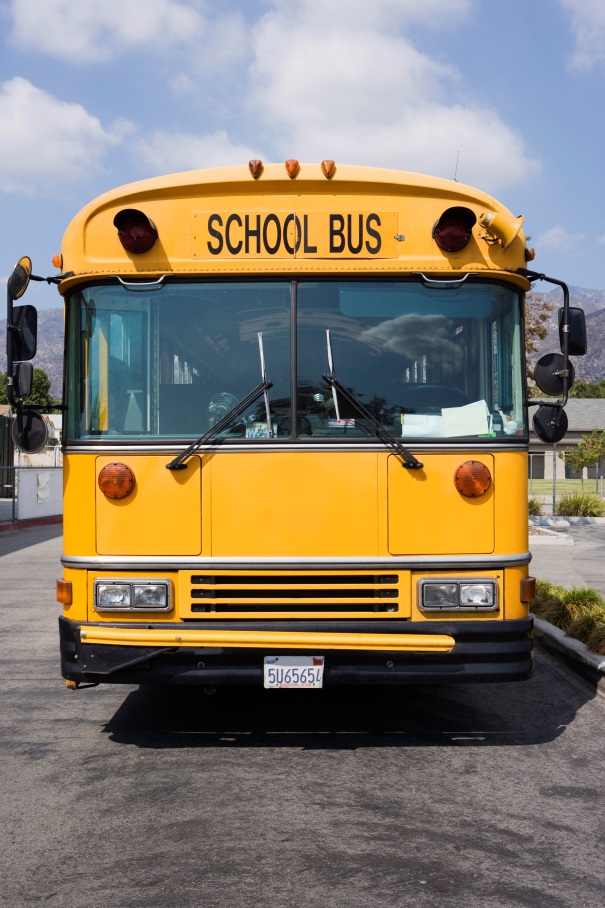 15
[Speaker Notes: NARRATIVE

While field trips can be a fun way to extend the classroom beyond the walls of the school building, they can pose a danger to students with food allergies. A final and sometimes forgotten prevention strategy, therefore, is to always prepare for field trips. Here are some of the important actions to take before every field trip.  

Determine if the field trip location is safe for students with food allergies. Reschedule or cancel if accommodations cannot be made safe.  

Work ahead of time with school food service staff to plan safe meals and snacks for students with food allergies. 

Likewise, let the school nurse know ahead of time if you are going on a field trip.

Work with the school nurse or school administrator to ensure a staff member trained to administer emergency epinephrine attends the field trip. Only a trained staff member or parent of an individual student should carry and administer emergency medication on field trips. You can also invite parents of students with food allergies to chaperone or go with their child on the field trip, but they cannot be required to attend.  

Take student emergency care plans, emergency contact information, and emergency medication with you on the field trip. 

Know where the nearest emergency medical facilities are located when at the field trip site.  

If a food allergy emergency occurs, follow the student’s emergency care plan and notify parents, school administrator, and school nurse.

Make sure your phone is charged so you can respond quickly during an emergency. 

Return medication immediately after the field trip to the school nurse or staff member responsible for student medication management.]
Where can you find more information?
CDC’s Voluntary Guidelines for Managing Food Allergies in Schools and Early Care and Education Programs . Available at www.cdc.gov/healthyyouth/foodallergies/.

Allergyhome. org resources for schools. Available at http://www.allergyhome.org/schools/.
 
Food Allergy Resource and Education (FARE).  Available at http://www.foodallergy.org/resources/schools .

Michigan State University Extension, Alternatives to Using Food as a Reward.  Available at http://www.michigan.gov/documents/mde/foodrewards_290201_7.pdf.

National Association of School Nurse (NASN), Food Allergy and Anaphylaxis Tool Kit.  Available at http://www.nasn.org/ToolsResources/FoodAllergyandAnaphylaxis.

NEA Health Information Network. Food Allergy Book: What School Employees Need to Know.  Available at http://www.neahin.org/educator-resources/foodallergybook.html.
16
Questions ?
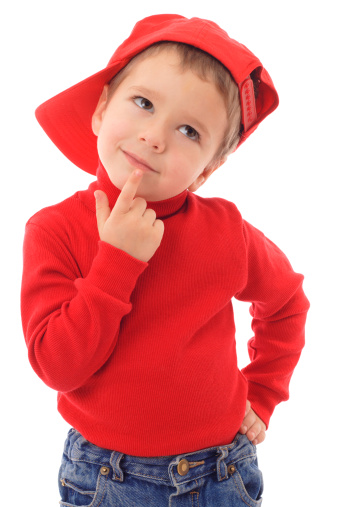 17
[Speaker Notes: NARRATIVE

Managing food allergies can be accomplished through a partnership between families, health care providers, and schools. Educators need to know how to help students with food allergies be safe and supported at school. This presentation presented an overview of the CDC Voluntary Guidelines for Managing Food Allergies in Schools and Early Care and Education Programs. Thank you for being part of this critical team effort to support students with food allergies so that they can be healthy and safe at school.]
References
Branum AM, Lukacs SL. Food allergy among U.S. children: trends in prevalence and hospitalizations. NCHS Data Brief. 2008;10:1-8.  

Liu AH, Jaramillo R, Sicherer SH, et al. National prevalence and risk factors for food allergy and relationship to asthma: results from the National Health and Nutrition Examination Survey 2005-2006. J Allergy Clin Immunol. 2010;126(4):798-806.e13. 

Nowak-Wegrzyn A, Conover-Walker MK, Wood RA. Food-allergic reactions in schools and preschools. Arch Pediatr Adolesc Med. 2001;155(7):790-795. 

McIntyre CL, Sheetz AH, Carroll CR, Young MC. Administration of epinephrine for life-threatening allergic reactions in school settings. Pediatrics. 2005;116(5):1134-1140. 

Sicherer SH, Furlong TJ, DeSimone J, Sampson HA. The US Peanut and Tree Nut Allergy Registry: characteristics of reactions in schools and day care. J Pediatr. 2001;138(4):560-565. 

The Food Allergy & Anaphylaxis Network. Food Allergy News. 2003;13(2).

Boyce JA, Assa’ad A, Burks AW, et al; NIAID-Sponsored Expert Panel. Guidelines for the diagnosis and management of food allergy in the United States: report of the NIAID-sponsored expert panel. J Allergy Clin Immunol. 2010;126(suppl 6):S1-S58. 

Lieberman J, Weiss C, Furlong TJ, Sicherer SH. Bullying among pediatric patients with food allergy. J Allergy Clinical Immunol. 2010;105:267-271.

Cummings AJ, Knibb RC, King RM, Lucas JS: The psychosocial impact of food allergy and food hypersensitivity in children, adolescents and their families: a review. Allergy. 2010;65:933-945.
18
Thank You
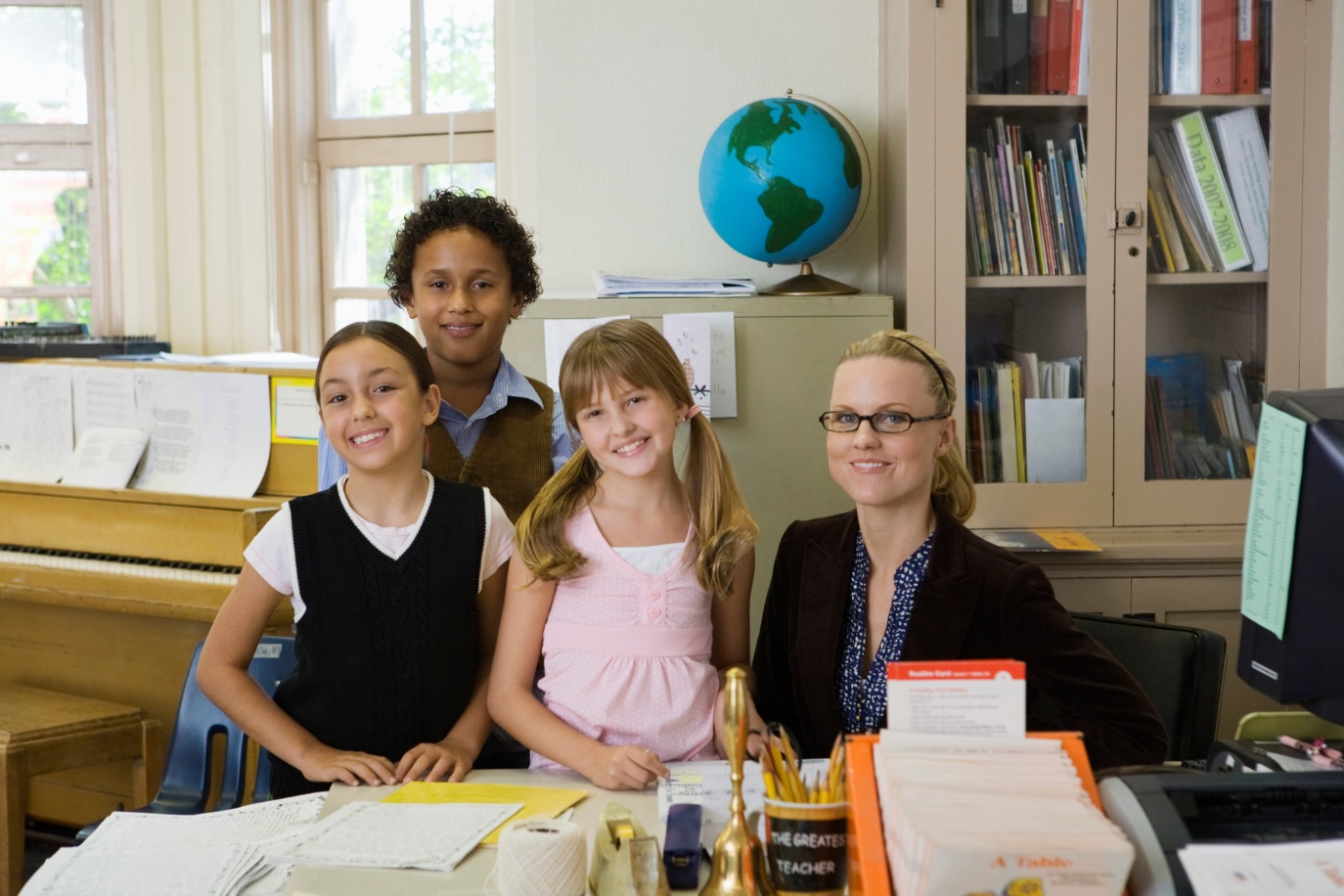 19
[Speaker Notes: NARRATIVE

The Voluntary Guidelines for Managing Food Allergies in Schools and Early Care and Education Programs , along with a tool kit of resources for schools, can be found at the link on your screen. This resource can provide school administrators with information needed to be effective school leaders in the important job of managing food allergies in schools.

Additionally, the following organizations have developed resources for schools which you may find helpful.]